Путешествие по природным зонам
Составитель: 
Ветлугаева Я.С.
педагог дополнительного
образования 
«ЦДОД им. В. Волошиной»
Арктическая пустыня
Белый медведь
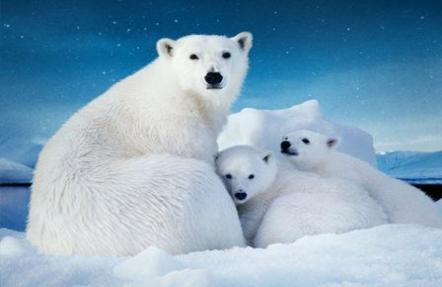 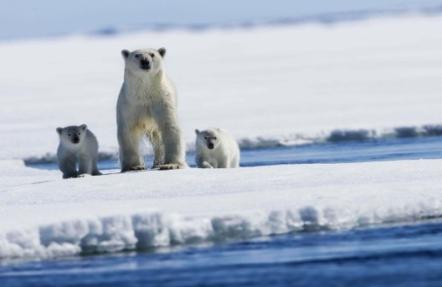 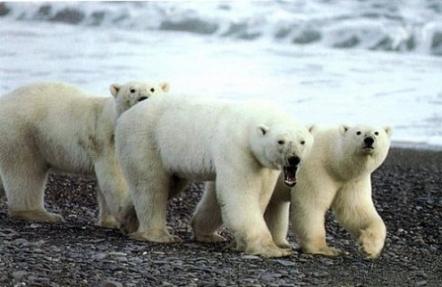 Северное сияние
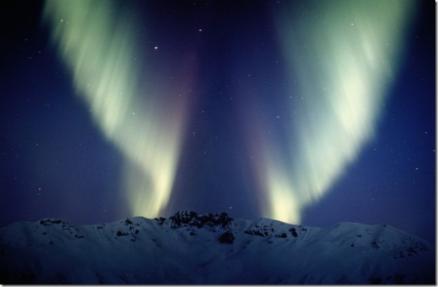 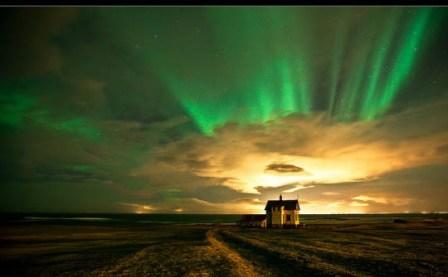 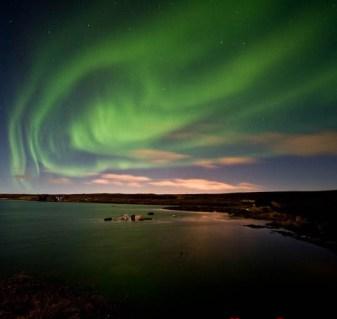 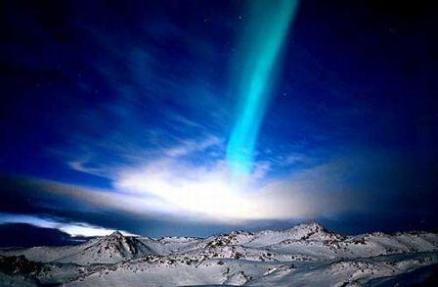 Лето в Арктике
Птицы Арктики
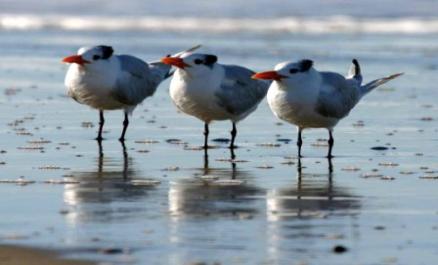 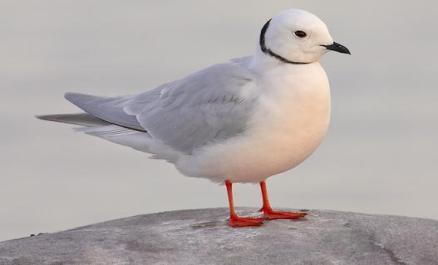 Полярная крачка
Розовая чайка
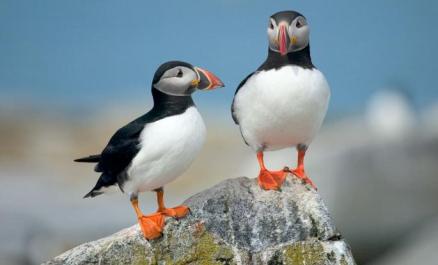 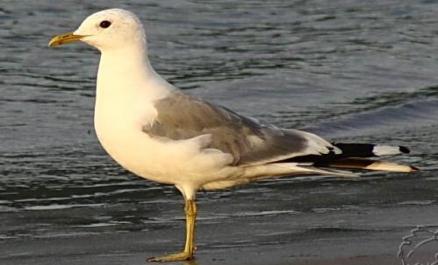 Тупик
Кайра
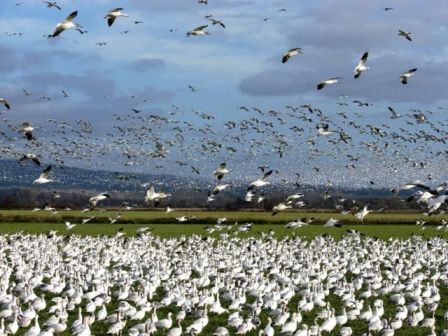 Птичий базар
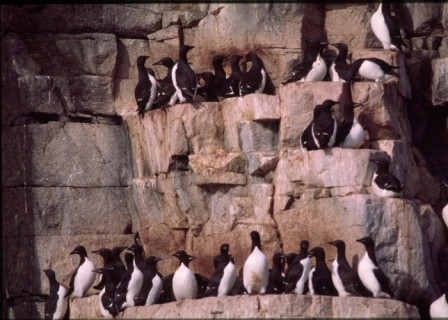 Обитатели Арктики
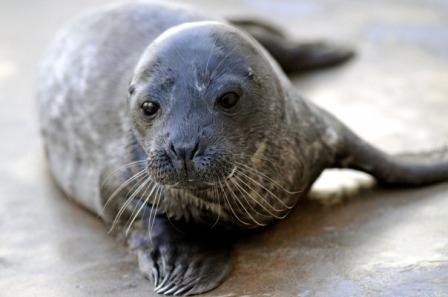 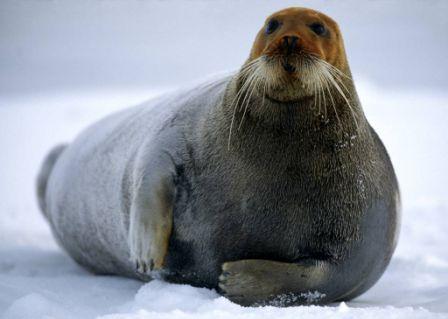 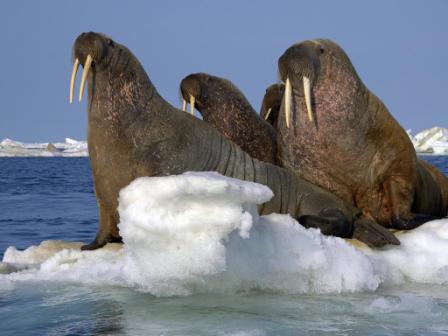 Морской лев
Морской котик
Морж
Растения Арктики
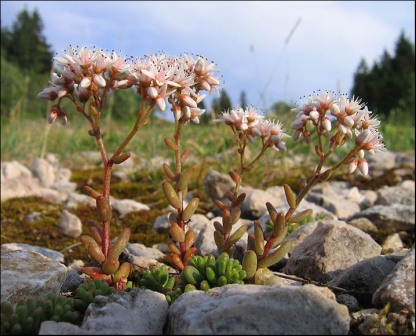 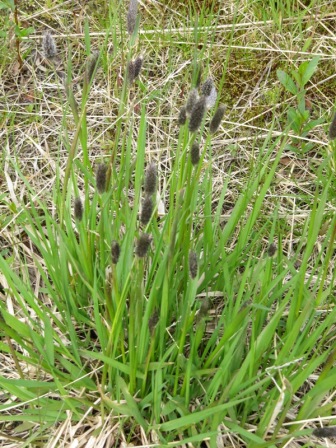 Камнеломка
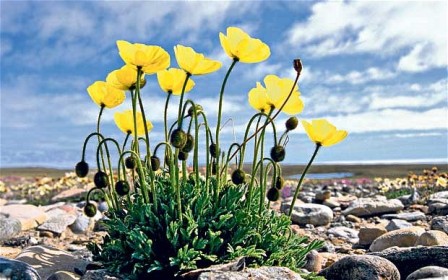 Лютик
Лисохвост альпийский
Обитатели Арктики
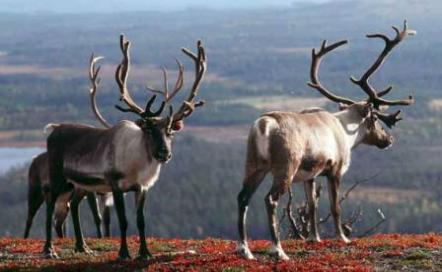 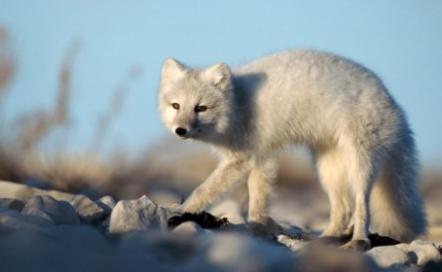 Северный олень
Полярная лиса
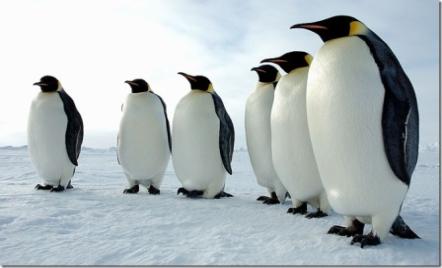 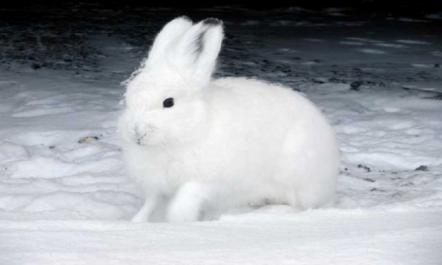 Полярный заяц
Пингвин
Тундра
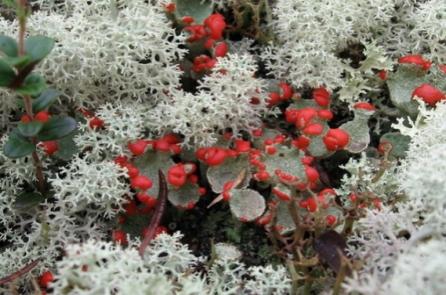 Мхи и лишайники тундры
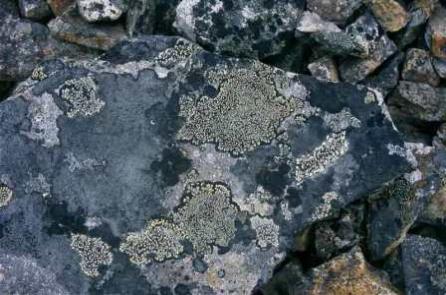 Мох – ягель
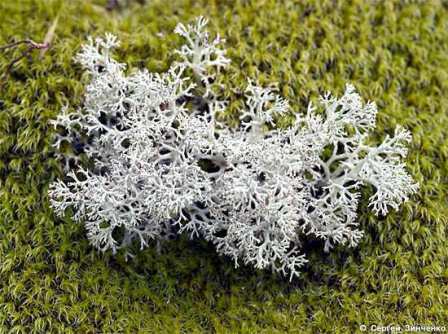 Лишайник
Растительность тундры
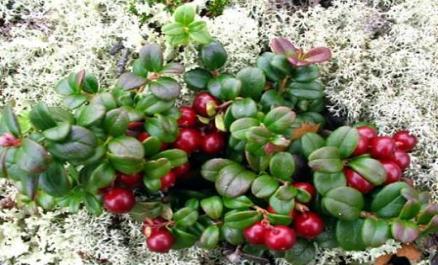 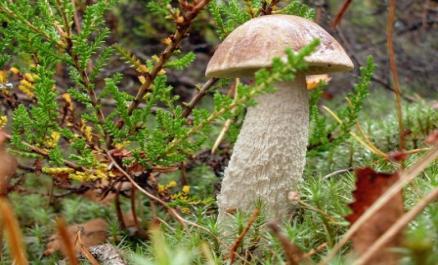 Клюква
Подосиновик
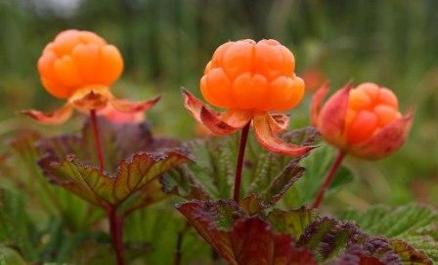 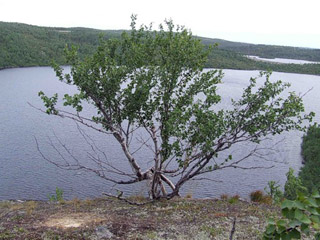 Морошка
Карликовая береза
Весна в тундре
Животные тундры
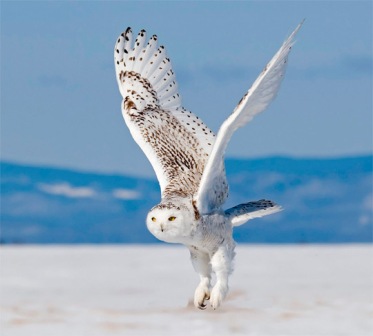 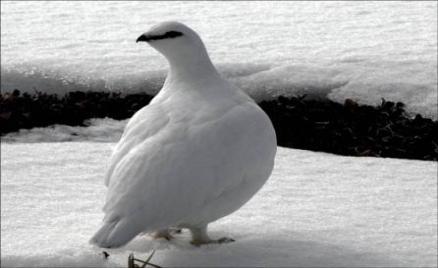 Полярная сова
Куропатка
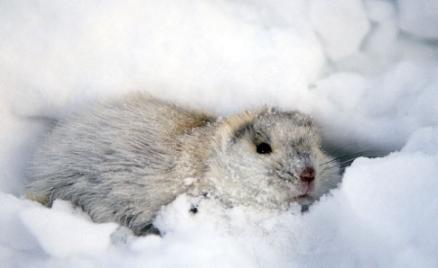 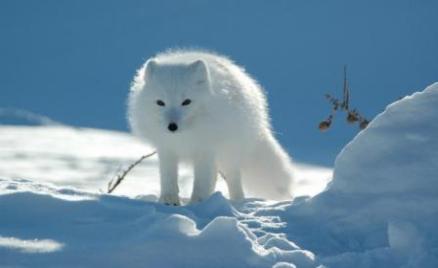 Лемминг
Песец
Тайга